ЗОЛОТОЙ АНАНАС
5-я церемония награждения участников конкурса
«Интеллектуальное моделирование патологических процессов»
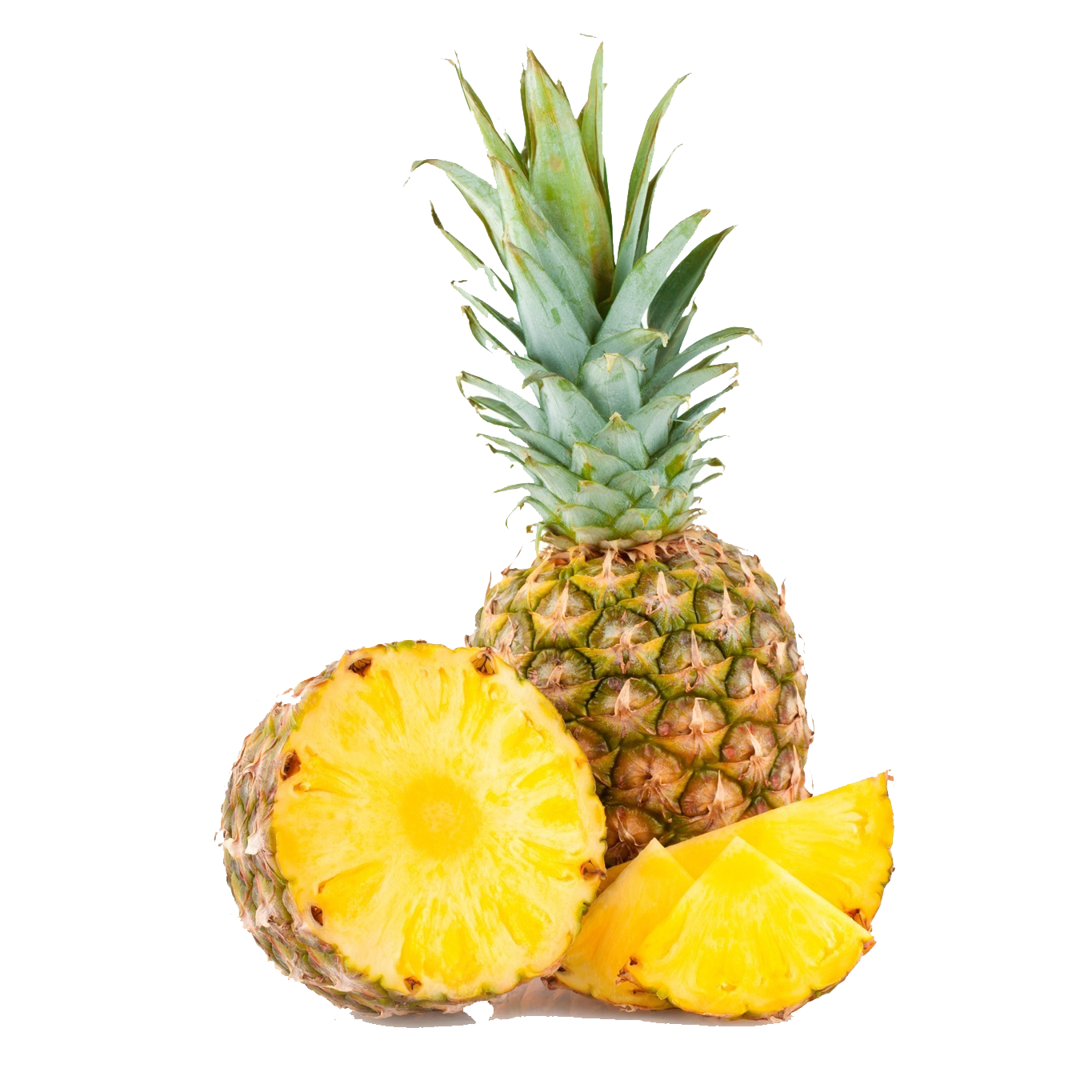